ADABIYOT
5- sinf
Mavzu: Ezop masallari
Mustahkamlash
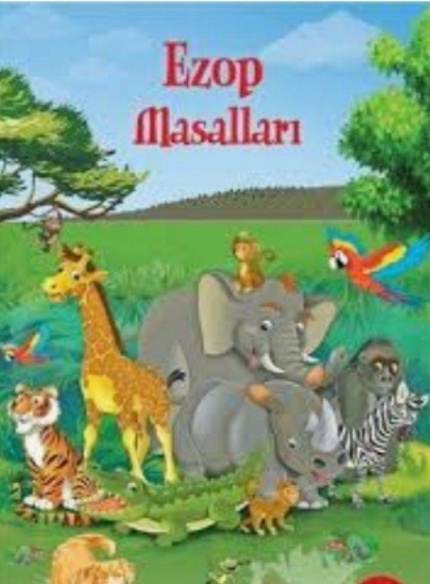 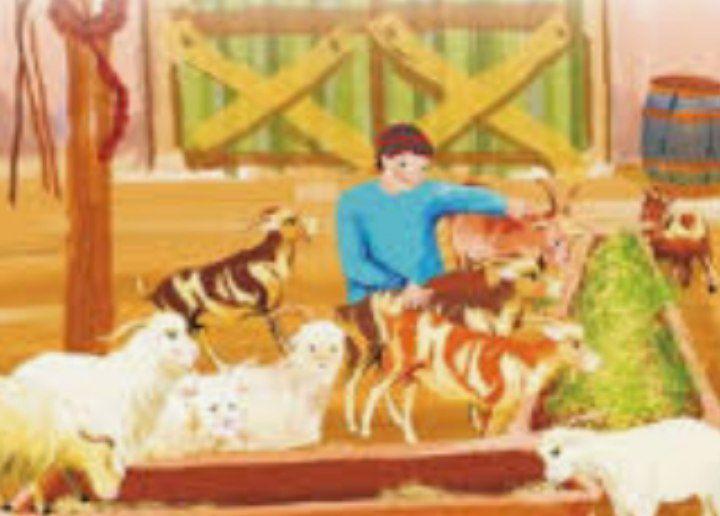 Bugun biz…
“Kiyik bilan tokzor”.
“Bo‘ri bilan laylak”.
“Burgut, zag‘cha va cho‘pon”.
Kiyik bilan tokzor
“Qilmish - qidirmish: tok meni qutqargandi, men esa uni nobud qilishga qasdlandim”.
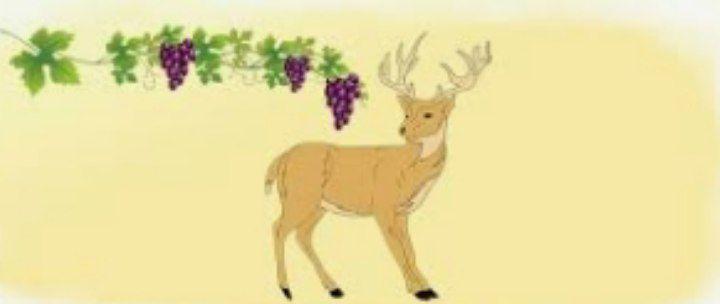 Har kimki vafo qilsa…
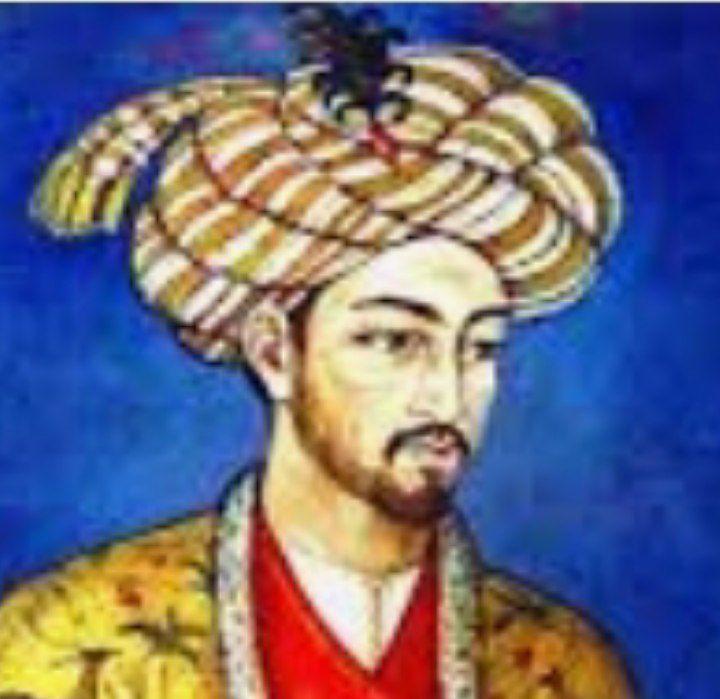 Har kimki vafo qilsa, vafo topqusidur,
                   Har kimki jafo qilsa, jafo topqusidur.
                         Yaxshi kishi ko‘rmagay yomonlik hargiz,
                          Har kimki yomon bo‘lsa, jazo topqusidur.

                                                                 (Z.M.Bobur)
Yodingizda tuting!
yomonlikka jazo muqarrar;
  nafsni yengish;
  ochko‘zlik qilmaslik.
Bo‘ri bilan laylak
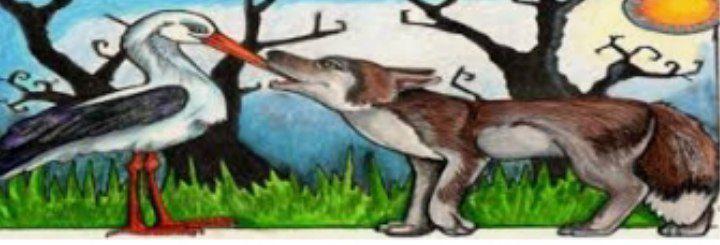 Yodingizda tuting!
Yaxshilikni har kim har kuni qilishi kerak.
Qanday inson kam bo‘lmaydi?
Har qanday vaziyatga tayyor, xushyor va sabr-bardoshli odam hech qachon kam bo‘lmaydi.
Burgut, zag‘cha va cho‘pon
Cho‘pon: 
  “Men-ku buning zag‘chaligini
    bilaman-a, biroq uning o‘zi 
     o‘zini burgut sanaydi-da!”
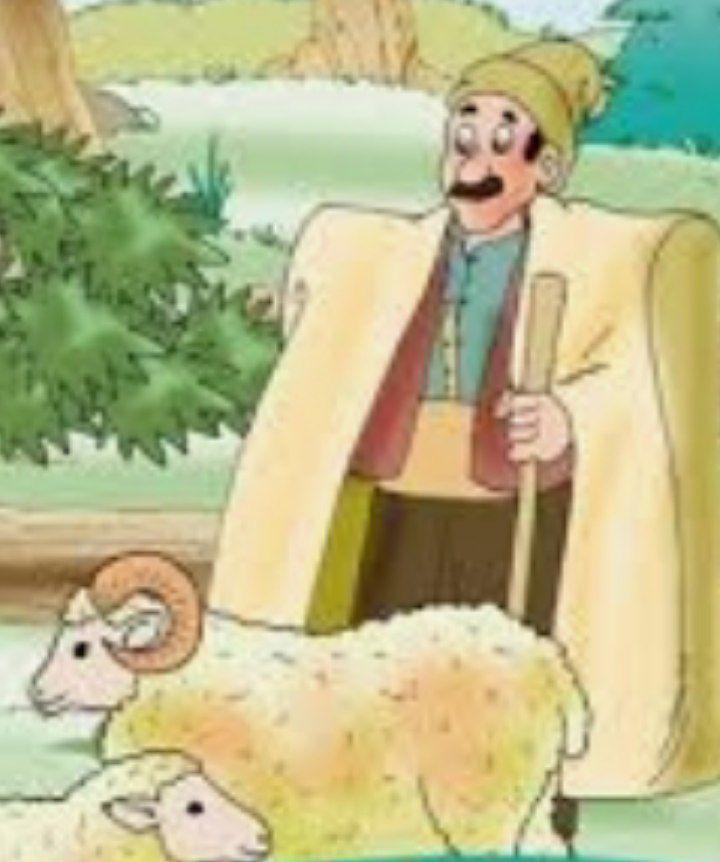 E’tibor bering!
Yoshi ulug‘ yoki martabasi baland kishilar oldida maqtanchoqlik qilish, o‘z imkoniyatlariga  to‘g‘ri baho bera olmaslik oxir-oqibat shu kimsani beobro‘ qiladi, e’tibordan chetga chiqib qolishiga sabab bo‘ladi.
Ezop masallarining g‘oyaviy mazmunini aniqlang
Do‘st tanlashda shoshilma

             Yaxshilikni ham uning qadriga yetgan  odamga qilish kerak
Bo‘ri bilan laylak
Mushohada qiling!
Burgut, zag‘cha va cho‘pon
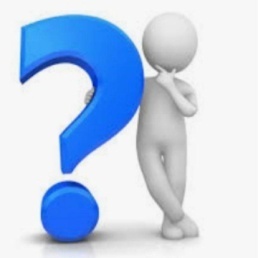 Biz bugun darsda…
Maqtanchoq bo‘lmaslik
Do‘stga sadoqat
Shukur qilmoqlik
Yaxshilik qilish
Behuda chiranmaslik
Sabr-toqatli bo‘lish
Mustaqil bajarish uchun topshiriq:
Darslikdagi 2-topshiriqda berilgan tezkor savollarga javob yozing. ( 45-46-bet)